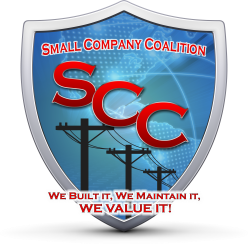 Small Company Coalition
Federal Regulatory Compliance Burden
February 20th, 2015
Discussion Points
Review Filings Summary
Recordkeeping/Retention Requirements
Other Notables
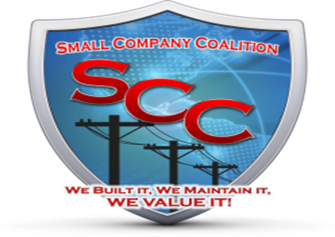 Filings summary
Generally includes mandatory federal filings
Some filings may not be applicable to every carrier, however this is the exception and not the rule
State filings excluded
Doesn’t include most NECA pooling requirements (cost lock, etc)
Highlights:
About 70 filings
Approaching 900 burden hours annually
About 19%, or ~ 165 hours, results from Transformation Order
Includes FCC estimated burden hours on some, our experience on others
Experience is that FCC burden hours is not representative
Some filings have been eliminated, however
Certain line count filings
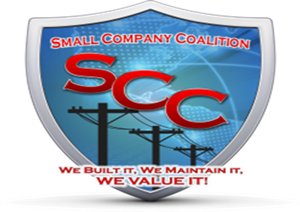 Recordkeeping/retention requirements
Companies need to be mindful of this!
Current rule is 10 years
All recipients of high cost and CAF support
To be made available upon request
And don’t forget the “strike force”…..
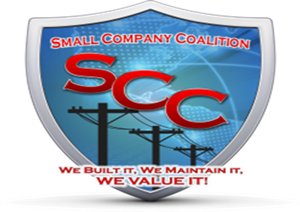 Other notable issues/upcoming
Other noteworthy items:

E-Rate
100% Overlap Rule
Standard Broadband Speed Increase
NACPL Freeze Distribution
Rate of Return Represcription
Telecom Act Rewrite
ICC Rate Transition (headed toward $.005/mou; 2/3 of transition from 2011 rates)
$250 Per Line Cap in effect
New Reporting Requirement for Broadband Rate Comparability (new benchmark; at least one service below that rate)
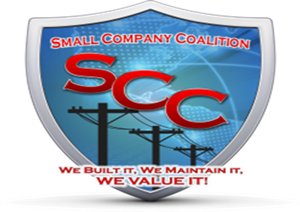 Questions?
Doug Kitch, CPA
doug@alexicon.net
719-531-6342
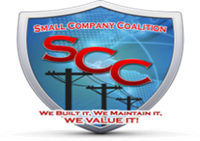